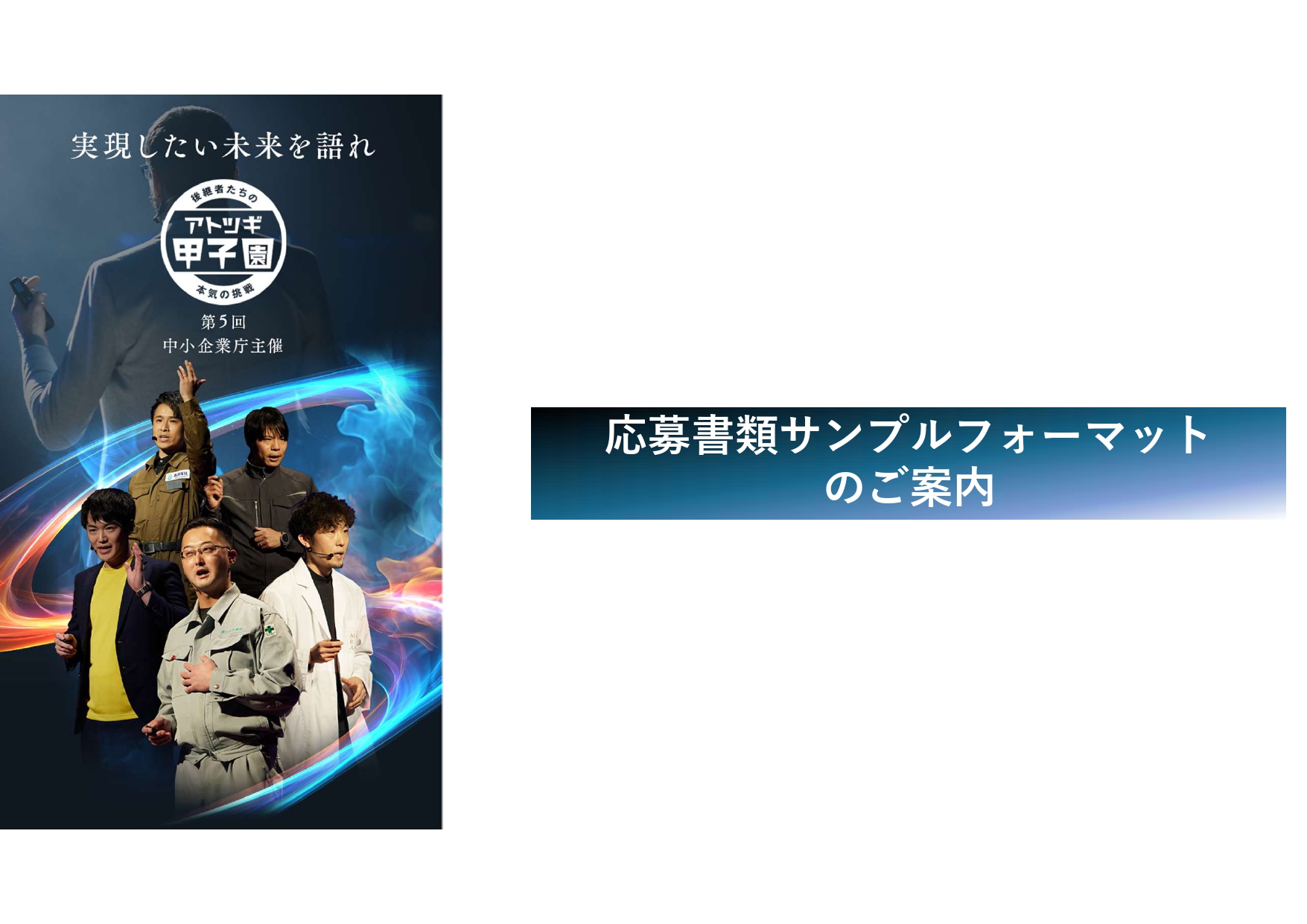 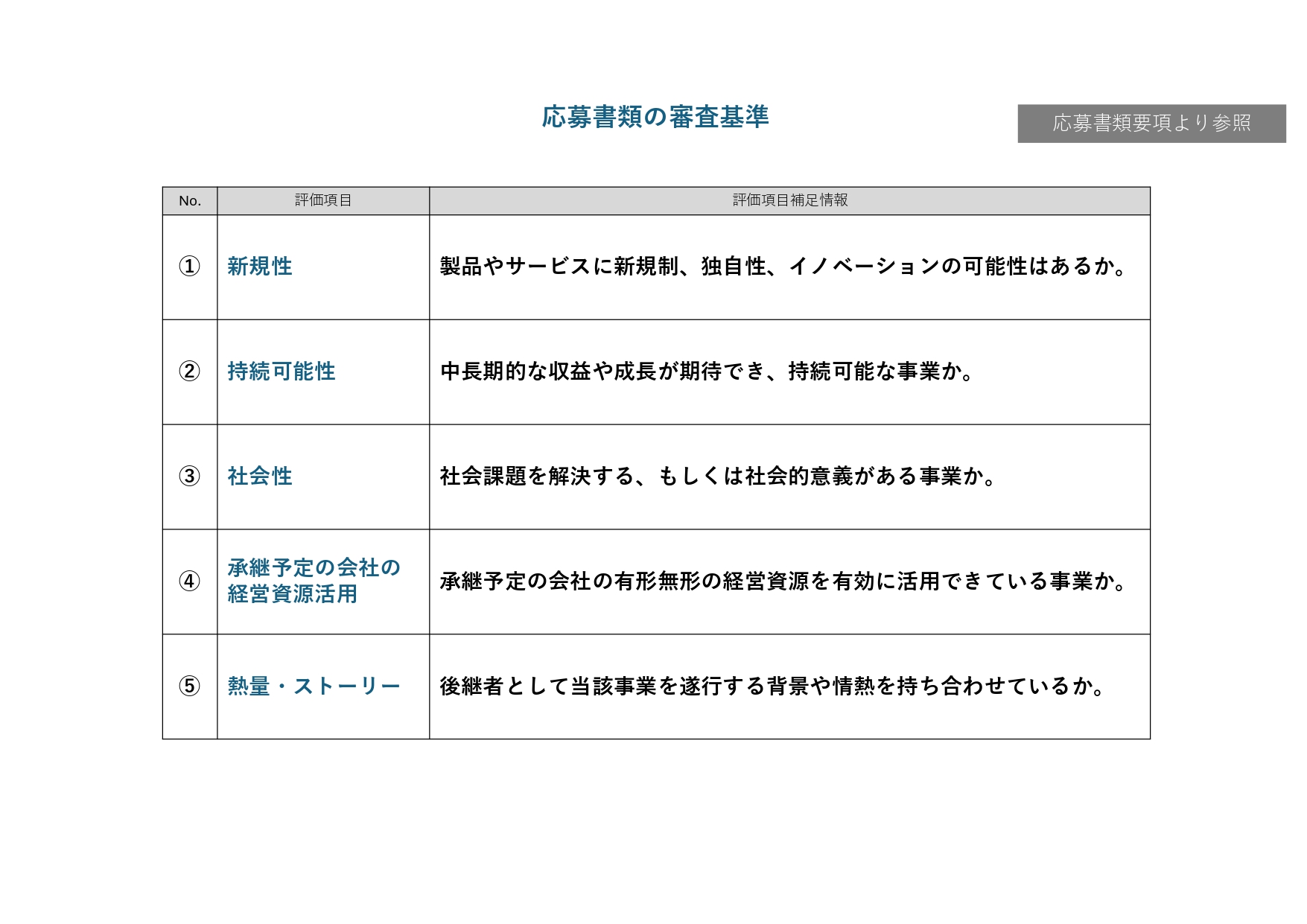 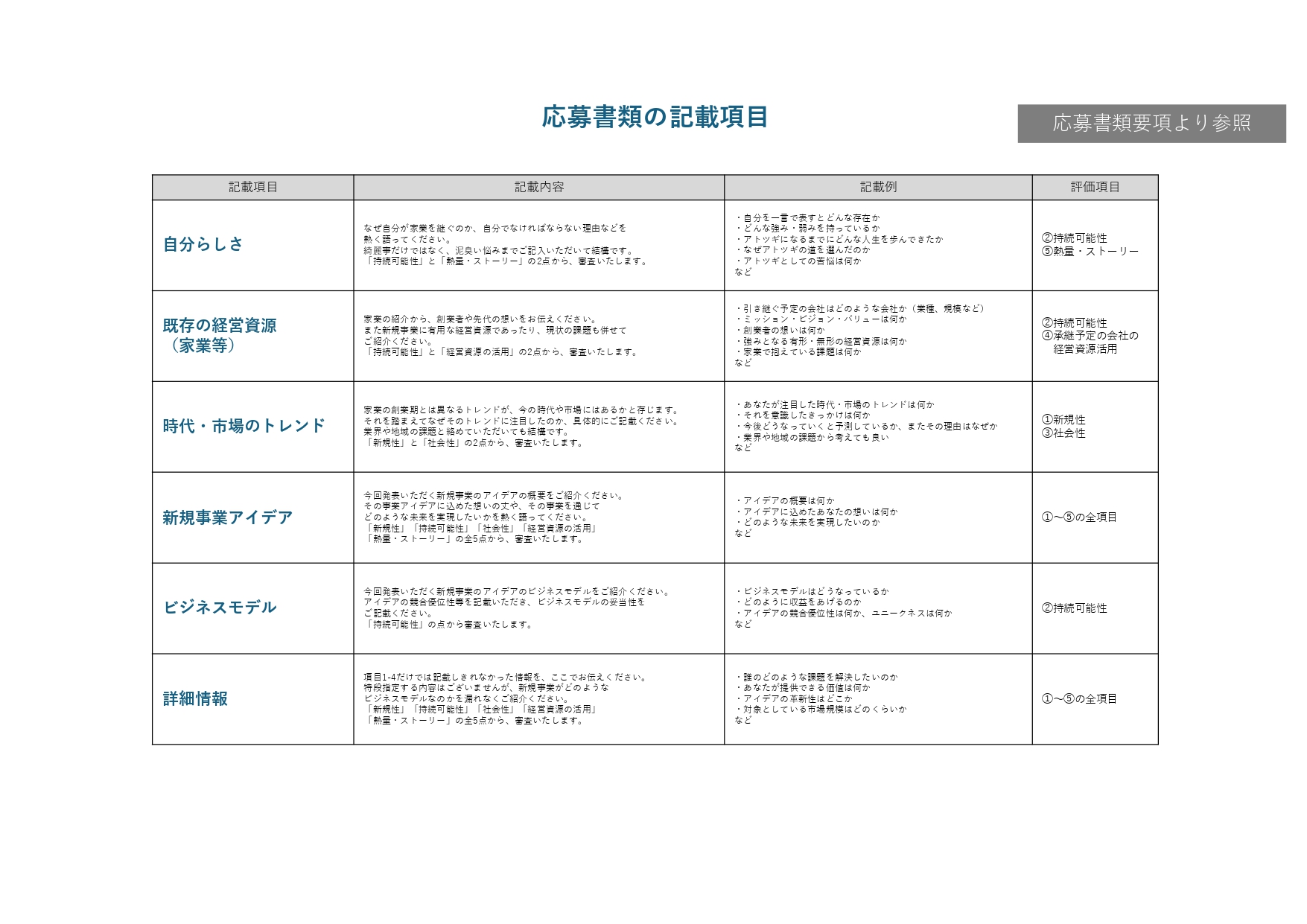 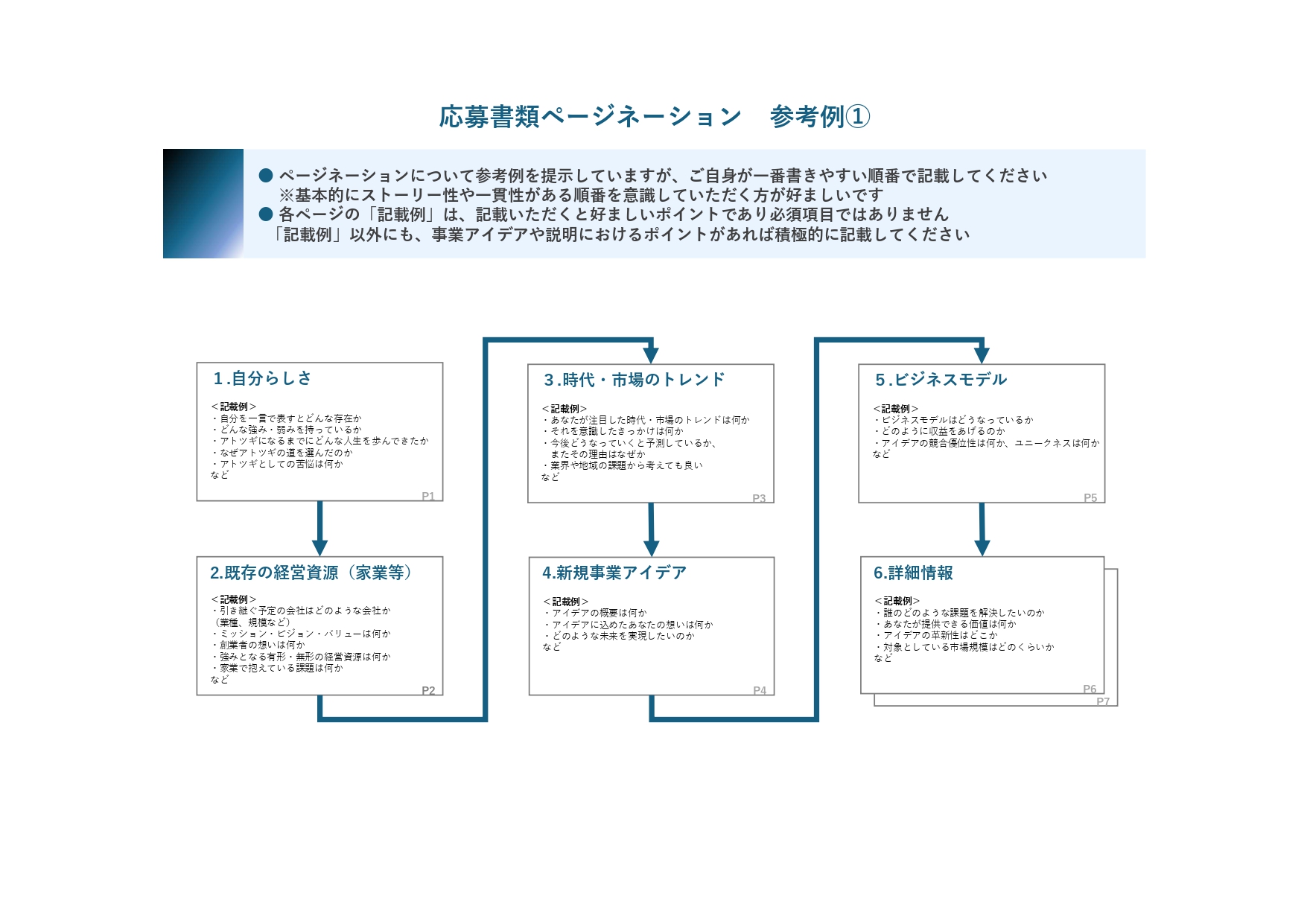 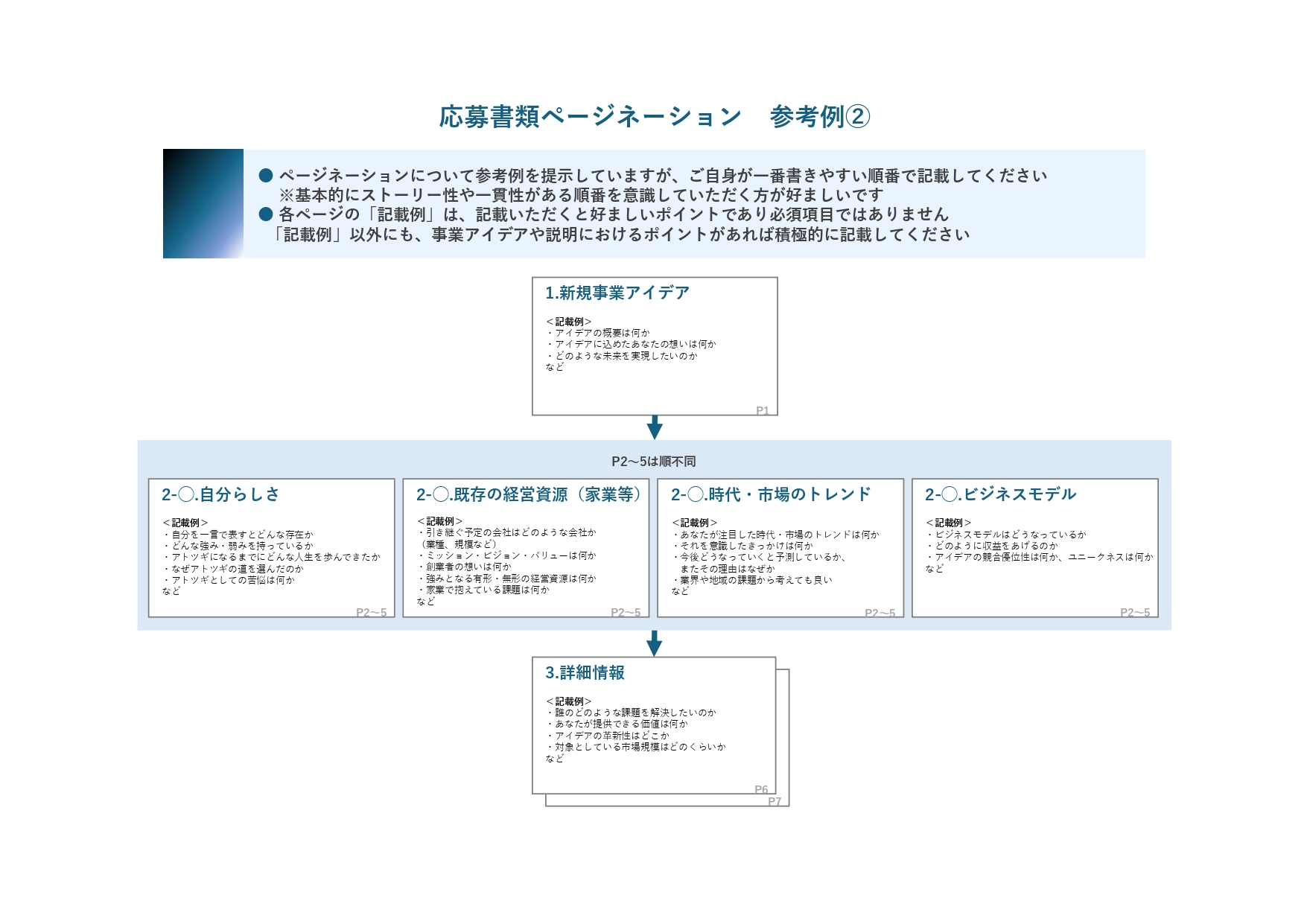 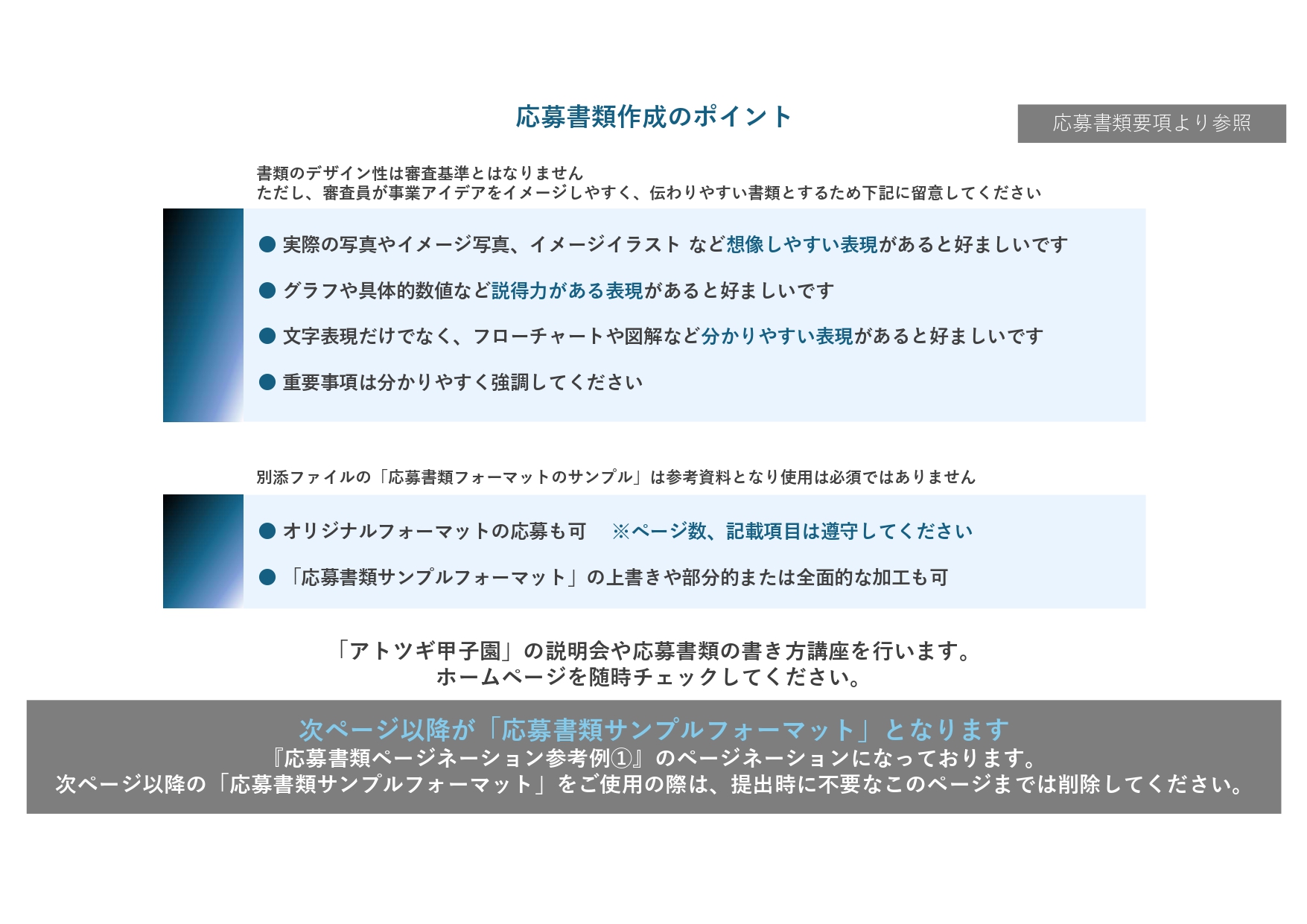 タイトル
氏名
会社名
事業イメージの写真

など
タイトルタイトルタイトルタイトル
タイトルタイトルタイトルタイトル
氏名	：XXXXXX
会社名	：XXXXXXXXXXXXXXXXX
1 / 7
自分らしさ
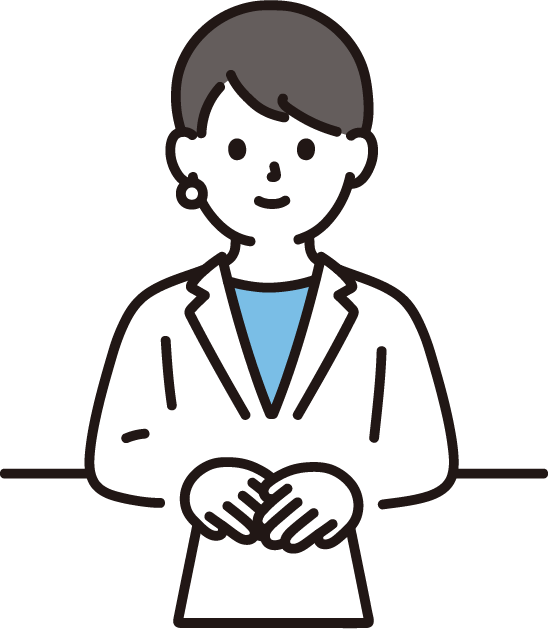 経　歴
アトツギになるまでにどんな人生を歩んできたかアトツギになるまでにどんな人生を歩んできたかアトツギになるまでにどんな人生を歩んできたかアトツギになるまでにどんな人生を歩んできたかアトツギになるまでにどんな人生を歩んできたか
写真など
上記文字説明や年表やタイムライン　等
（名　前）
プロフィール（自分を一言で表すとどんな存在か）
プロフィール（自分を一言で表すとどんな存在か）
プロフィール（自分を一言で表すとどんな存在か）
プロフィール（自分を一言で表すとどんな存在か）
アトツギを選んだ理由
なぜアトツギの道を選んだのかなぜアトツギの道を選んだのかなぜアトツギの道を選んだのかなぜアトツギの道を選んだのかなぜアトツギの道を選んだのかなぜアトツギの道を選んだのかなぜアトツギの道を選んだのかなぜアトツギの道を選んだのか
どんな強みを持っているかどんな強みを持っているかどんな強みを持っているかどんな強みを持っているか
強み
弱み
アトツギの苦悩
アトツギとしての苦悩は何かアトツギとしての苦悩は何かアトツギとしての苦悩は何かアトツギとしての苦悩は何かアトツギとしての苦悩は何かアトツギとしての苦悩は何かアトツギとしての苦悩は何かアトツギとしての苦悩は何か
どんな弱みを持っているかどんな弱みを持っているかどんな弱みを持っているかどんな弱みを持っているか
2 / 7
既存の経営資源
会社概要
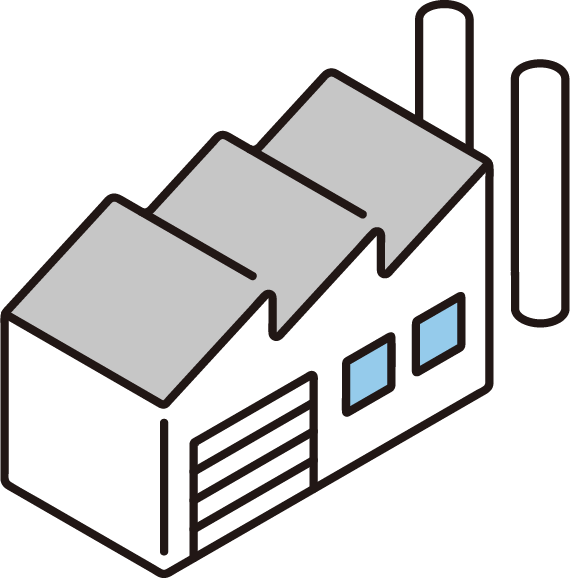 社名：	□ □ □ □ □
創業：	XXXX年
従業員数：	XX名
年商：	XX円
所在地：	◯◯県◯◯◯市◯◯◯◯町XX-XX-XX
業種：	△△△△業
業務内容：	XXXXXXXXXXXXXXXXXXXXXXXXXXXXXXX
	XXXXXXXXXXXXXXXXXXXXXX
創業者の想い：	XXXXXXXXXXXXXXXXXXXXXXXXXXXXXXXXXXXXXX
	XXXXXXXXXXXXXXXXXXXXXXXXXXXXXX

など、引き継ぐ予定の会社はどのような会社か
会社や商材イメージの
写真など
経営資源
課題
ミッション・ビジョン・バリュー
●強みとなる有形・無形の経営資源は何か
強みとなる有形・無形の経営資源は何か強みとなる有形・無形の経営資源は何か

●強みとなる有形・無形の経営資源は何か
強みとなる有形・無形の経営資源は何か強みとなる有形・無形の経営資源は何か

●強みとなる有形・無形の経営資源は何か
強みとなる有形・無形の経営資源は何か強みとなる有形・無形の経営資源は何か
●家業で抱えている課題は何か
家業で抱えている課題は何か家業で抱えている課題は何か家業で抱えている課題は何か家業で抱えている課題は何か

●家業で抱えている課題は何か
家業で抱えている課題は何か家業で抱えている課題は何か家業で抱えている課題は何か家業で抱えている課題は何か家業で抱えている課題は何か
●ミッション・ビジョン・バリューは何か
ミッション・ビジョン・バリューは何かミッション・ビジョン・バリューは何かミッション・ビジョン・バリューは何か

●ミッション・ビジョン・バリューは何か
ミッション・ビジョン・バリューは何かミッション・ビジョン・バリューは何かミッション・ビジョン・バリューは何か

●ミッション・ビジョン・バリューは何か
ミッション・ビジョン・バリューは何かミッション・ビジョン・バリューは何かミッション・ビジョン・バリューは何か
3 / 7
時代・市場のトレンド
あなたが注目した時代・市場のトレンドの見出し
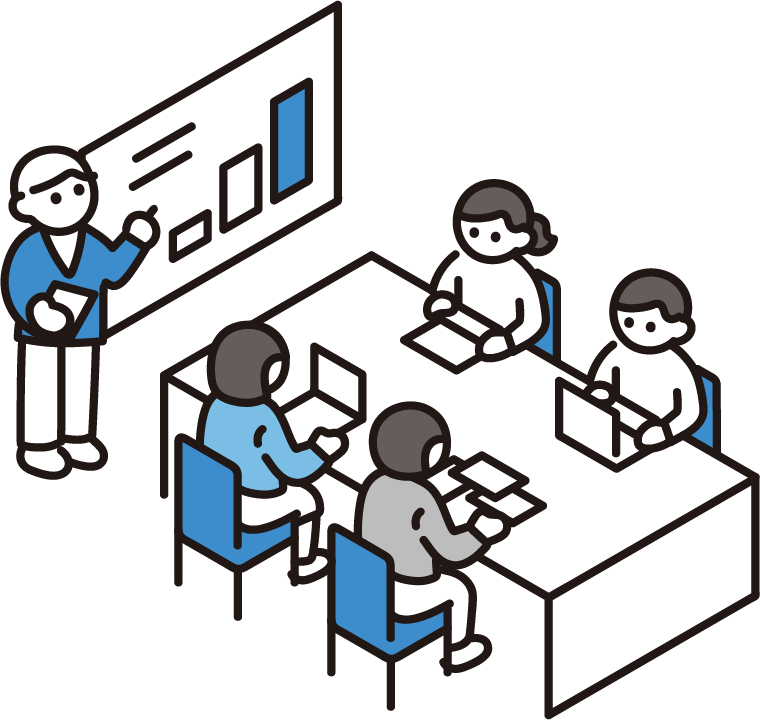 市場イメージや商材イメージの
写真など
今後どうなっていくと予測しているか
説明文やフローチャート、グラフ、
図解、イメージ写真、参考写真 など
あなたが注目した時代・市場のトレンドは何かあなたが注目した時代・市場のトレンドは何かあなたが注目した時代・市場のトレンドは何かあなたが注目した時代・市場のトレンドは何かあなたが注目した時代・市場のトレンドは何か
予測の理由や説明など予測の理由や説明など予測の理由や説明など予測の理由や説明など予測の理由や説明など予測の理由や説明など予測の理由や説明など予測の理由や説明など予測の理由や説明など予測の理由や説明など予測の理由や説明など予測の理由や説明など予測の理由や説明など予測の理由や説明など
それを意識したきっかけは何かそれを意識したきっかけは何かそれを意識したきっかけは何かそれを意識したきっかけは何かそれを意識したきっかけは何かそれを意識したきっかけは何かそれを意識したきっかけは何か
4 / 7
新規事業のアイデア
新規事業見出し/タイトル
事業への想い
事業概要
アイデアの概要はなにかアイデアの概要はなにかアイデアの概要はなにかアイデアの概要はなにかアイデアの概要はなにかアイデアの概要はなにかアイデアの概要はなにかアイデアの概要はなにかアイデアの概要はなにかアイデアの概要はなにかアイデアの概要はなにかアイデアの概要はなにかアイデアの概要はなにかアイデアの概要はなにかアイデアの概要はなにかアイデアの概要はなにか
アイデアに込めたあたなの想いはなにかアイデアに込めたあたなの想いはなにかアイデアに込めたあたなの想いはなにかアイデアに込めたあたなの想いはなにかアイデアに込めたあたなの想いはなにかアイデアに込めたあたなの想いはなにかアイデアに込めたあたなの想いはなにかアイデアに込めたあたなの想いはなにかアイデアに込めたあたなの想いはなにかアイデアに込めたあたなの想いはなにか
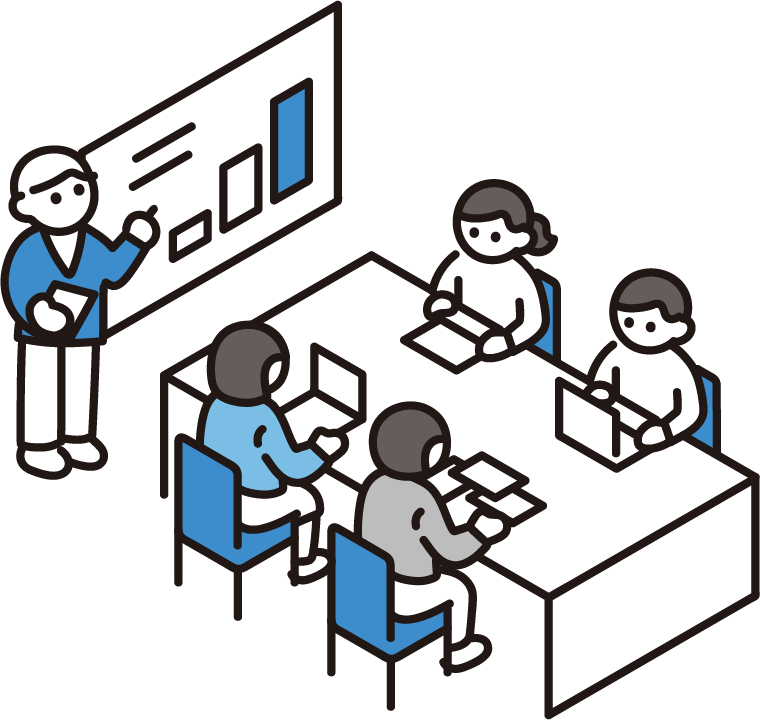 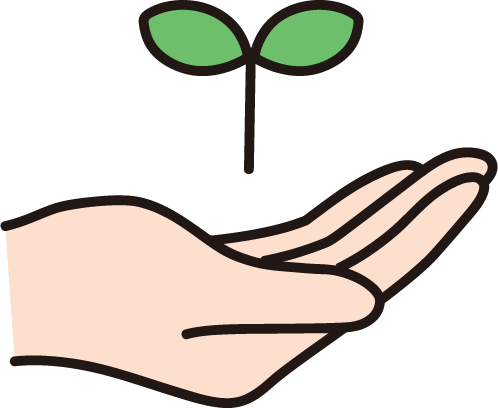 事業イメージや商材イメージの
写真など
将来的に本事業によって● ● ● ● ● ● ● ●を実現
どのような未来を実現したいかどのような未来を実現したいか
どのような未来を実現したいかどのような未来を実現したいかどのような未来を実現したいかどのような未来を実現したいかどのような未来を実現したいかどのような未来を実現したいか
5 / 7
ビジネスモデル
ビジネスモデルの見出し/タイトル
ビジネスモデルはどうなっているかビジネスモデルはどうなっているかビジネスモデルはどうなっているかビジネスモデルはどうなっているかビジネスモデルはどうなっているかビジネスモデルはどうなっているか
◯△□
△ △ △ △ △ △
△ △ △ △ △ △
△ △ △ △ △ △
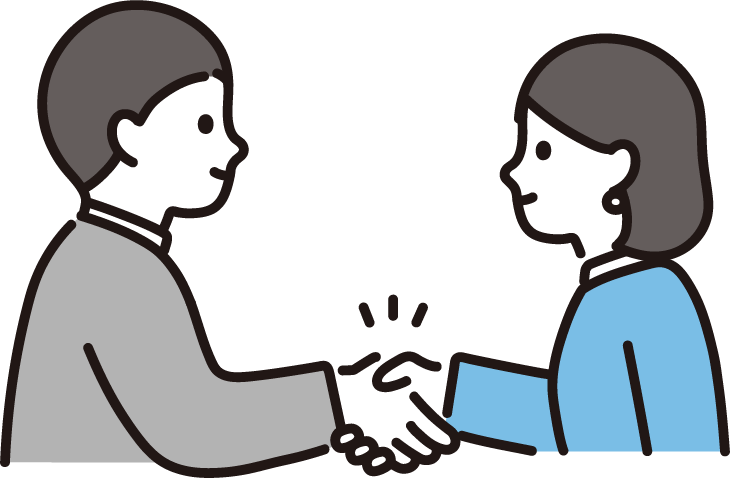 XXXXXXXXXXXXXXXXXXXXX
XXXXXXXXXXXXXXXXXX
XXXXXXXX
XXXXXXXX
XXXXXXXX
XXXXXXXX
XXXXXXXXXXXXXXXXXXXXX
XXXXXXXXXXXXXXXXXX
XXXXXXXX
ビジネスモデルの図解や説明、参考写真　など
◯△□
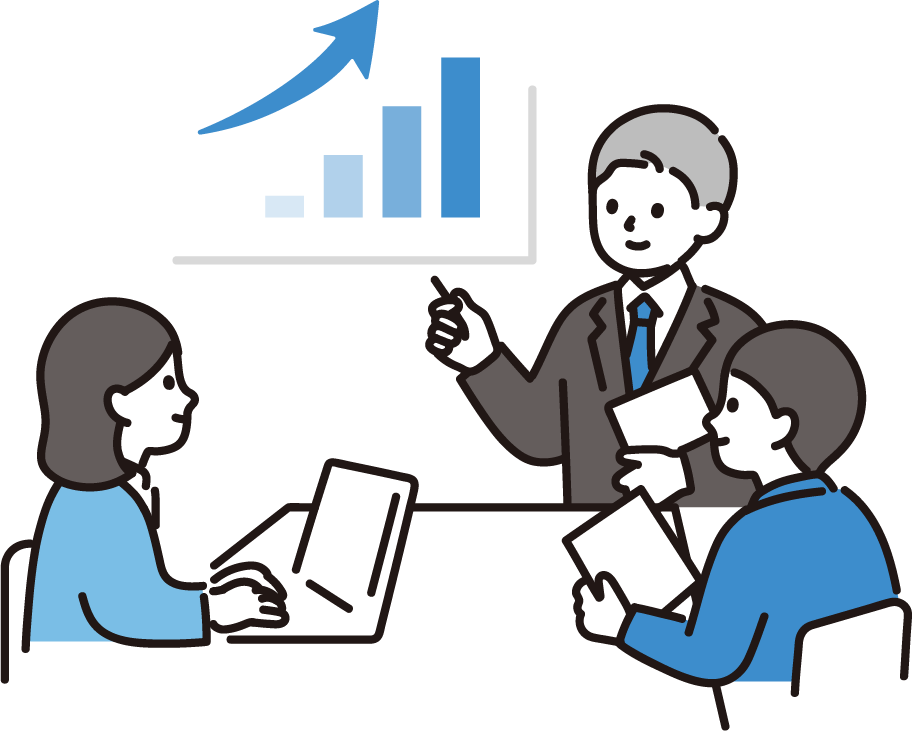 △ △ △ △ △ △
△ △ △ △ △ △
△ △ △ △ △ △
XXXXXXXXXXXXXXXXXXXXX
XXXXXXXXXXXXXXXXXX
XXXXXXXXXXXXXXXXXXXXX
XXXXXXXXXXXXXXXXXX
XXXXXXXXXXXXXXXXXXXXX
XXXXXXXXXXXXXXXXXX
XXXXXXXXXXXXXXXXXXXXX
XXXXXXXXXXXXXXXXXX
ユニークネスは何かアイデアの競合優位性は何か
ユニークネスは何かアイデアの競合優位性は何か、ユニークネスは何かアイデアの競合優位性は何か、ユニークネスは何かアイデアの競合優位性は何か、ユニークネスは何かアイデアの競合優位性は何か、ユニークネスは何かアイデアの競合優位性は何か、ユニークネスは何かアイデアの競合優位性は何か、ユニークネスは何か
6 / 7
詳細情報-1
課題解決
提供できる価値
誰のどのような課題を解決したいか誰のどのような課題を解決したいか誰のどのような課題を解決したいか誰のどのような課題を解決したいか誰のどのような課題を解決したいか誰のどのような課題を解決したいか誰のどのような課題を解決したいか誰のどのような課題を解決したいか誰のどのような課題を解決したいか
提供できる価値の見出し
あなたが提供できる価値は何かあなたが提供できる価値は何かあなたが提供できる価値は何かあなたが提供できる価値は何かあなたが提供できる価値は何かあなたが提供できる価値は何かあなたが提供できる価値は何かあなたが提供できる価値は何かあなたが提供できる価値は何かあなたが提供できる価値は何か
XXXXXXXXXX
XXXXXXXXXX
XXXXXX
XXXXXXX
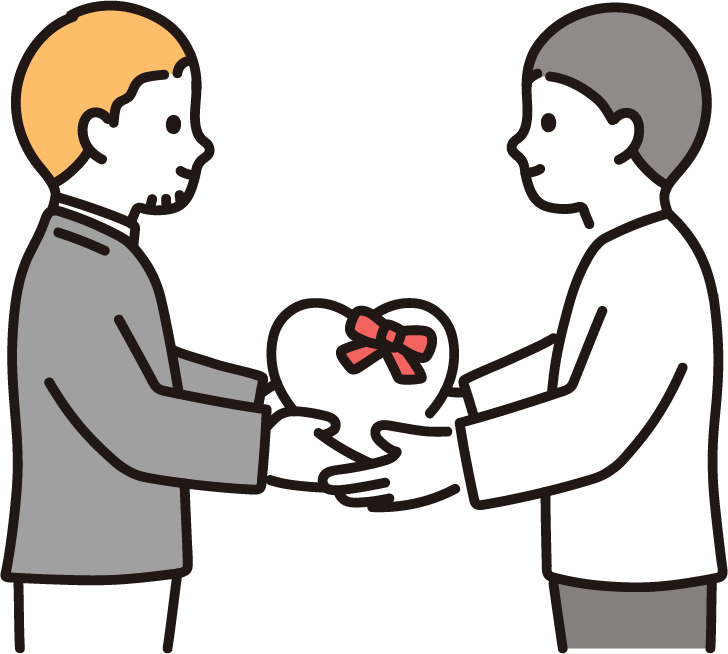 XXXXXXXXXX
XXXXXXXXXX
フローチャート
イメージ写真　など
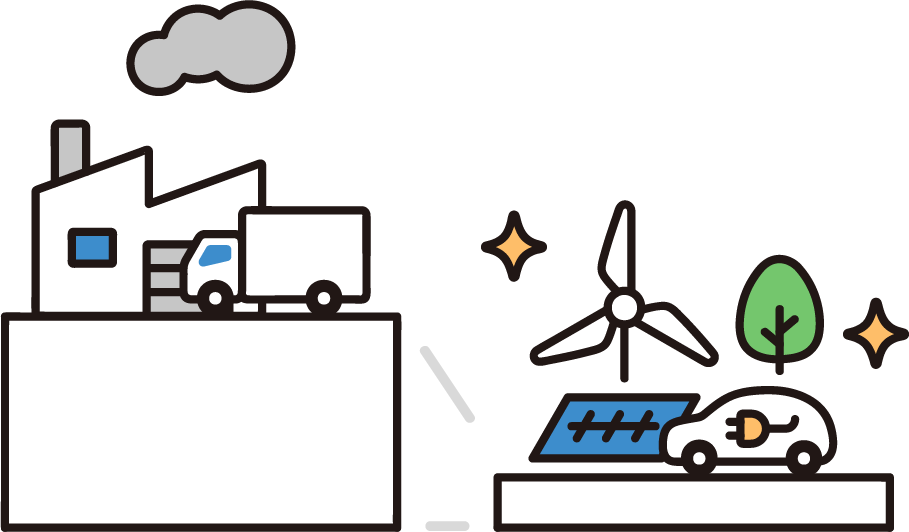 XXXXXXXXXX
7 / 7
詳細情報-2
市場規模
革新性
市場規模の見出し
革新性の見出し
アイデアの革新性はどこかアイデアの革新性はどこかアイデアの革新性はどこかアイデアの革新性はどこかアイデアの革新性はどこかアイデアの革新性はどこかアイデアの革新性はどこかアイデアの革新性はどこかアイデアの革新性はどこかアイデアの革新性はどこかアイデアの革新性はどこか
対象としている市場規模はどのくらいか対象としている市場規模はどのくらいか対象としている市場規模はどのくらいか対象としている市場規模はどのくらいか対象としている市場規模はどのくらいか対象としている市場規模はどのくらいか対象としている市場規模はどのくらいか
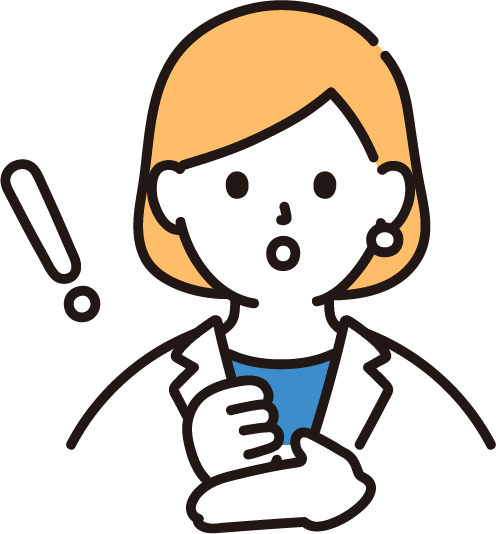 グラフや数値説明、図解など